KRİSTALOGRAFİK EKSENLER VE KRİSTAL SİSTEMLERİ 
►Kristal içindeki bir noktada kesiştikleri varsayılan bu üç doğruya kristalografik eksenler denir. Kristalin cinsine göre, eksenler birbirlerine eşit olabildiği gibi, farklı da olabilirler. Üç eksen de birbirine eşitse a, a, a (veya a1, a2, a3) olarak simgelenir. Farklı ise a, b, c olarak birbirlerinden ayırd edilir. Kristalografik eksenlerden arkadan öne doğru uzayanı a, soldan sağa doğru uzayanı b, aşağıdan yukarıya doğru uzayanı ise c simgeleri ile gösterilir. Aynı zamanda a eksenine ön eksen, b eksenine yan eksen, c eksenine de dik eksen ismi verilebilir.
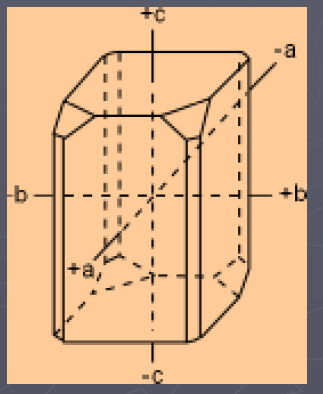 ►b ve c eksenleri arasındaki açı alfa, a ve c eksenleri arasındaki açı beta ve a ve b eksenleri arasındaki açı gama simgesi ile gösterilir (Şekil ). Bu açılar ve kristalografik eksenler hep birlikte eksenler birliğini oluştururlar (a, b, c; alfa, beta, gama).
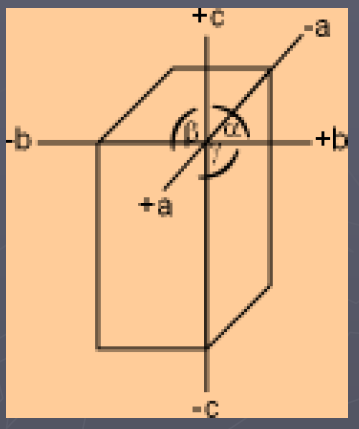 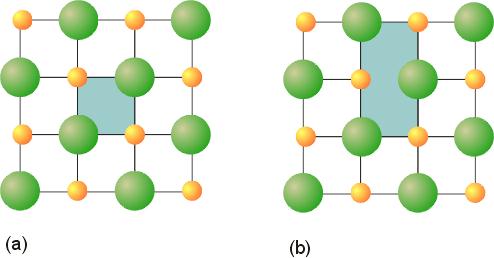 Birim Hücre
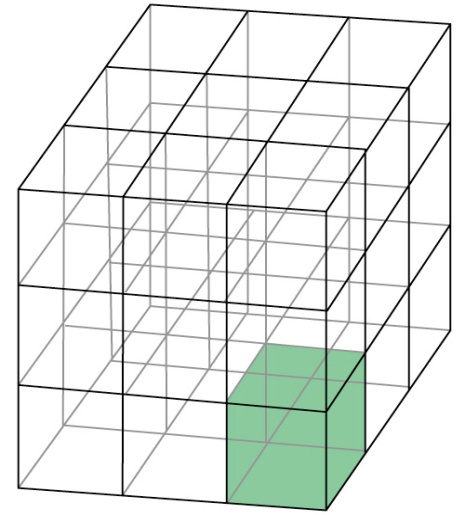 !! yanlış !!
Kübik birim hücre
Birim Hücre
 Kristal örgüyü tanımlayan en küçük parçadır.
 Üç boyutta tekrarlanması kristali oluşturur.
 Kristalin tüm simetri elemanlarını içerir.
 Üç öteleme (a,b,c) ve üç açı (,,) ile tanımlanır. (Hücre parametreleri)
Simetri: Kristaldeki kristal unsurlarının (yüzey, kenar ve köşe) belirli bir düzen ve ahenk içerisinde kristalde yerleşmesine denir.
Simetri;
 Bir düzleme (simetri düzlemi), 
 Bir doğruya (simetri ekseni)veya 
 Bir noktaya göre (simetri merkezi) gelişir.  
Bunlara “SİMETRİ UNSURLARI” 	denir.
SİMETRİ UNSURLARI
 Simetri düzlemi: Hayali bir düzlemle ikiye bölünen bir kristalin, bu düzlemin iki yanındaki kesimi birbirinin aynadaki görüntüsü gibi ise yani bu düzlem bu kristali iki simetrik parçaya bölüyorsa bu düzleme simetri düzlemi denir.

2. Simetri ekseni: Bir kristal,içinden geçtiği varsayılan bir eksen (doğru) etrafında 360 derece döndürüldüğünde aynı türdeki bir kristal unsuru iki veya daha fazla tekrarlanıyorsa bu doğruya simetri ekseni denir.  
      Bu işlem esnasında kristal unsuru kaç defa tekrarlanıyorsa simetri ekseni o kadar dönümlüdür denir. 
      Simetri eksenleri 1, 2, 3, 4 ve 6 dönümlü olurlar. 

NOT: Simetri ekseninin geçirildiği karşılıklı iki noktada bulunan kristal unsurları farklı ise bu simetri eksenine “polar simetri ekseni” denir ve dönüm işaretinin yanına “P” harfi konularak gösterilir.
3. Simetri merkezi: Kristal içerisindeki (merkezindeki) bir noktadan zıt yönlere uzatılan doğruların herbiri, bu noktadan eşit uzaklıkta kristalin aynı cins unsurlarına rastlarsa bu noktaya simetri merkezi denir. 

Kristaller 3 boyutlu geometrik şekiller oldukları için bunların sınıflandırılması ise geometrik özelliklerine göre yapılır. Bunun için analitik geometride kullanılan koordinat sistemlerine benzer bir sistem kullanılır.

Kristalografide kullanılan koordinat sisteminin tek farkı; koordinat düzlemleri arasındaki açıların ve düzlemlerinin boyunun değişken olmasıdır.
Koordinat sisteminde genelde 3 düzlemin arakesiti olan 3 doğru kullanılır.

Kristal sistemini anlamak için KRİSTAL EKSENİ adı verilen bu üç doğrunun kesiştiği nokta kristalin merkezi ile hayali olarak çakıştırılır. 

Kristal unsurlarının bu eksenler ile kesiştiği yerler ve eksenlerin birbirleri ile yaptığı açı, o kristalin sistemini belirlemeye yarar.

Buna göre 7 kristal sistemi vardır.
Kristal Sistemi
Hücre parametrelerinin farklı kombinasyonu ile yedi tane kristal sistemi (kristal sınıfı) meydana gelir.
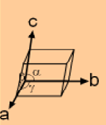 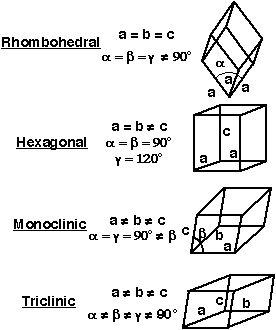 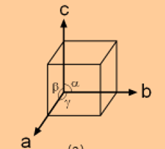 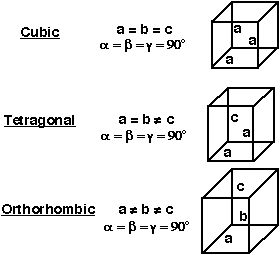 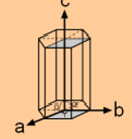 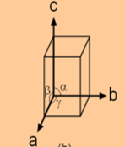 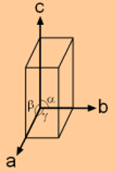 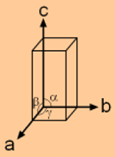 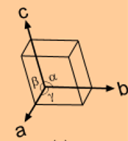 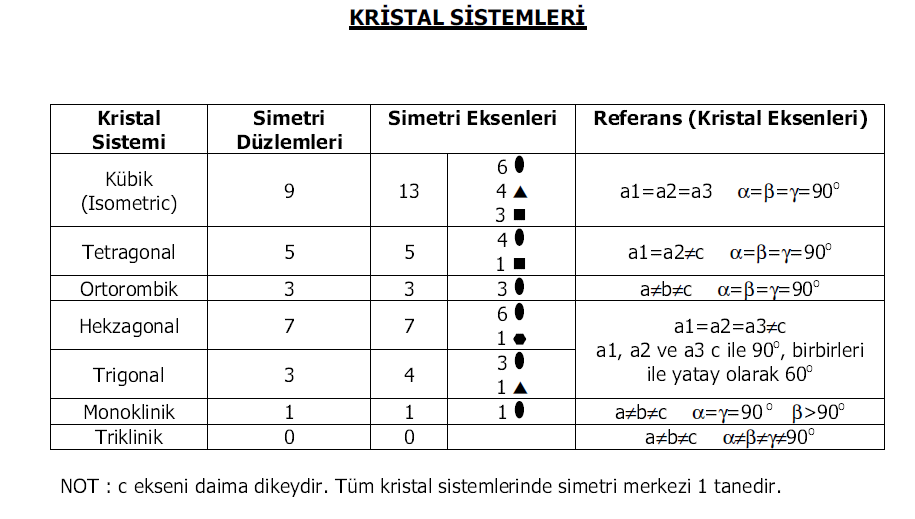 MİNERALLERİN FİZİKSEL ÖZELLİKLERİ
1.  KRİSTAL MORFOLOJİ	
	Kristaller, az çok düzgün yüzeylerle çevrilmiş geometrik şekillerdir. 
İki yüzeyin (veya kristal yüzünün) arakesiti bir kristalin kenarını, 
üç yüzeyin birleşme noktası ise kristalin bir köşesini meydana getirir.
 Kristallerde, muntazam ve periyodik yapının sonucu olarak, belirgin bir simetri 
düzeni de gelişmiş bulunmaktadır. Bu düzen, simetri düzlemi, simetri ekseni ve 
simetri merkezi olarak adlandırılan simetri elemanları ile gerçekleşir.
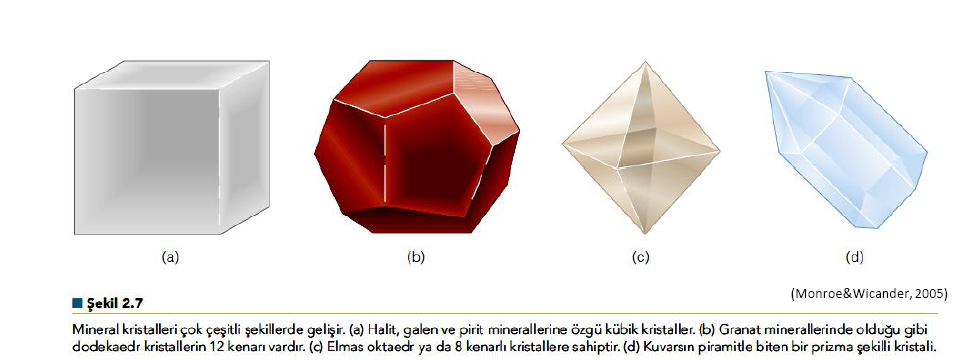 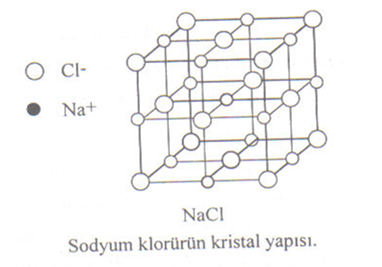 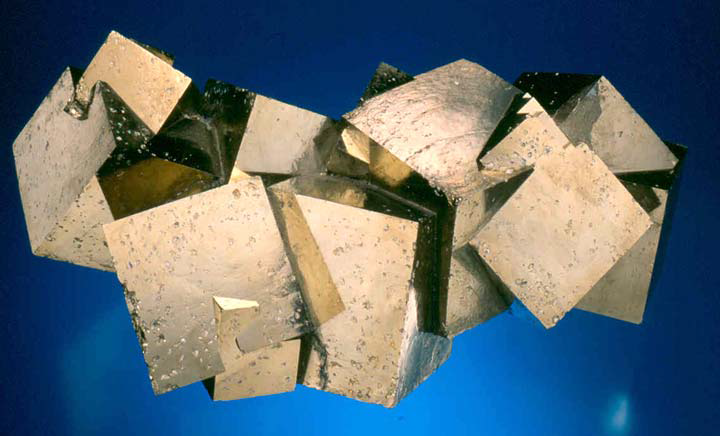 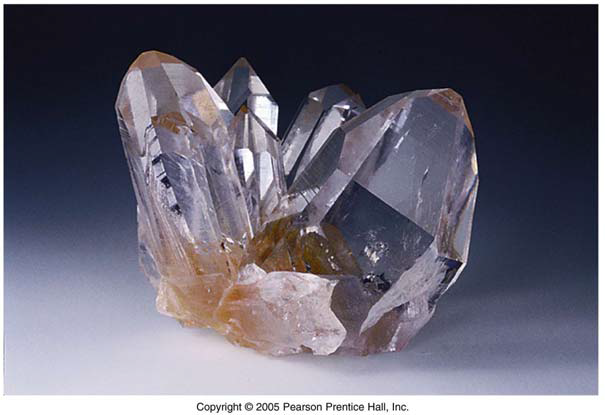 2.  DİLİNİM
	Minerallerin belirli düzlemler boyunca bölünme özelliğidir. 
 Dilinim yüzeyleri boyunca ayrılan mineraller, farklı kırınım yüzeyleri oluştururlar.
 Bunlardan en tipik olanları  şunlardır.	
			Tuz 		Küb yüzeyine
			Mika		Taban 
			Kalsit		Romboeder
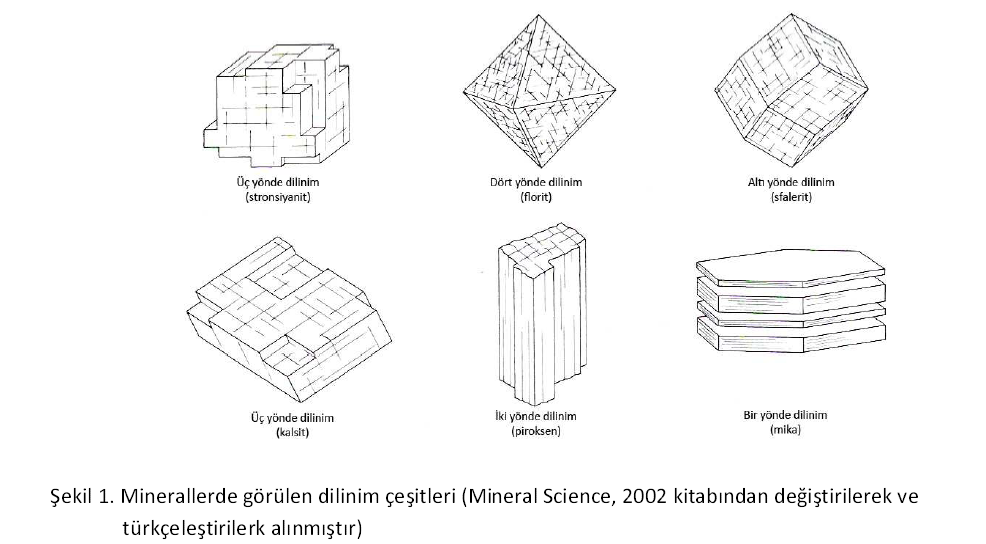 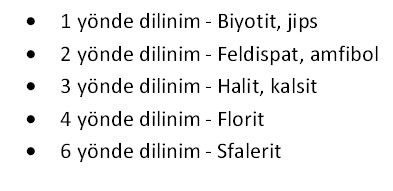 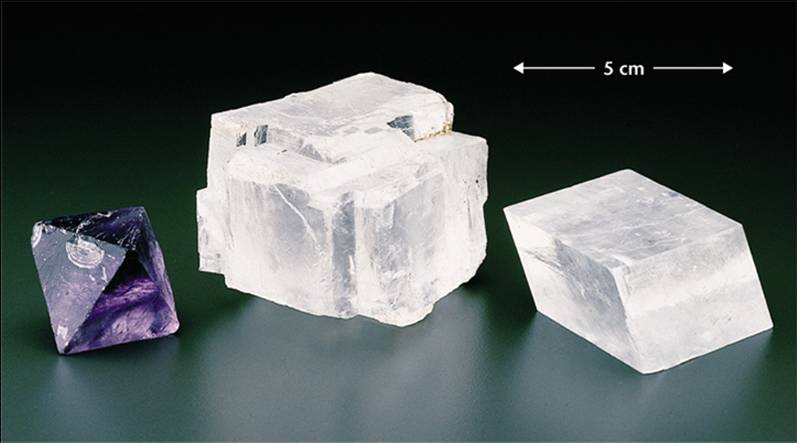 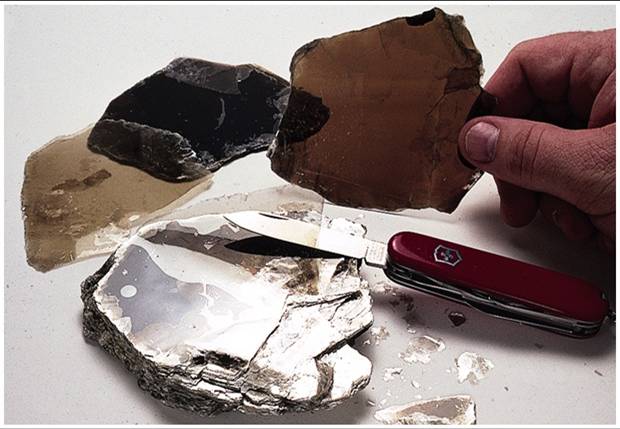 Fluorite, Halite, Calcite
3. SERTLİK

Sertlik, minerallerin aşınmaya ve çizilmeye karşı gösterdikleri dayanıklılığa 
denir ve “Mohs” sertlik cetveli ile tayin edilir. Bu cetvelde en yumuşak 
minerallerden en serte doğru 1’den 10’a kadar bir dizilim oluşturulmuştur.

Mineralin adı		Kimyasal bileşim		Sertlik derecesi
Talk			Mg3(OH)2Si4O10              	1   Tırnakla çizilir
Jips			CaSO4.2H2O		2
Kalsit			CaCO3			3	
Fluorit 			CaF2                               	4      Cam ve çakı ile
Apatit                         	Ca5F(PO4)3   		5       çizilir.
Feldspat (Ortoklaz)     	KalSi3O8		                  6      Camı çizer, çelikle
Kuvars 			SiO2   			7       çizilir.
Topaz			Al2(Fe,OH)2SiO4         	8      Cam ve    Çeliği                                                          Korund 			Al2O3			9           çizer.
Elmas			C			10     Her şeyi çizer.
4. RENK
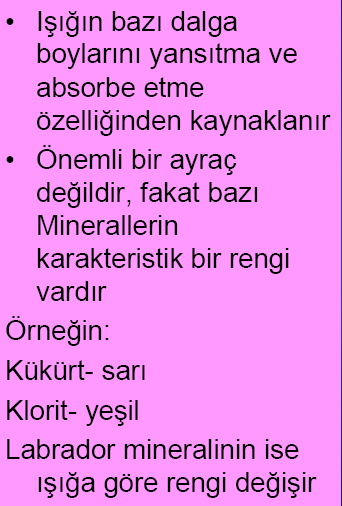 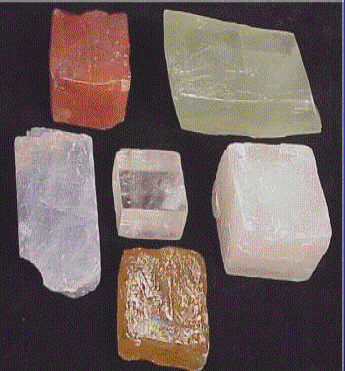 4. RENK
	Minerallerin gözle ayrılmasında kullanılan önemli özelliklerden birisidir. 
Açık renkli mineraller genellikle hafif  mineraller olup ( 2.7 gr./cm3), yeryuvarının 
kabuk kısmında bol bulunur. Koyu renkli mineraller ağır mineraller olup 
(2.9 gr./cm3), manto malzemesini karakterize ederler. Fe, Mn, Mg, Ni, Ti gibi
 elementler bir mineralin bileşimine çok az katılmaları, renk özelliğinin değişmesi
 için yeterlidir.
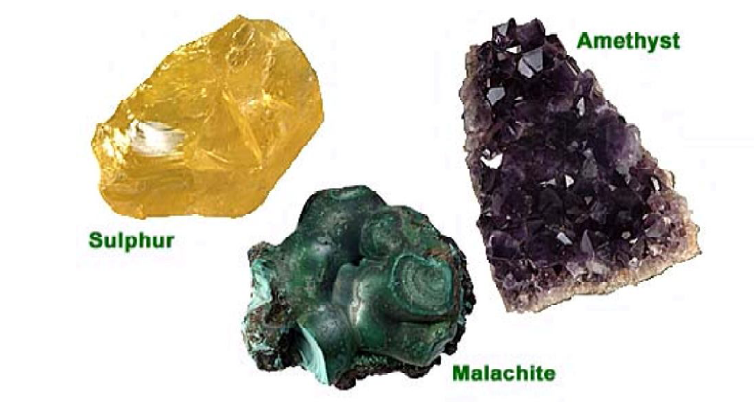 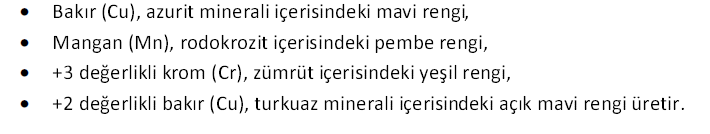 • 5. PARILTI-PARLAKLIK

– Bir mineralin parıltısı yüzeyinin ışığı yutmasına, yansıtmasına
 veya kırmasına bağlıdır. Parlaklık, bir mineral yüzeyinin ışığı nasıl 
yansıttığı ile ölçülür. 

– İki ana türü vardır:
• Metalik parlaklık
• Metalik olmayan parlaklık (Non-metalik parlaklık)
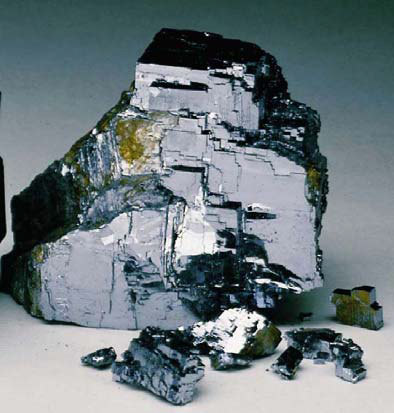 Metalik
örnek:
Galen
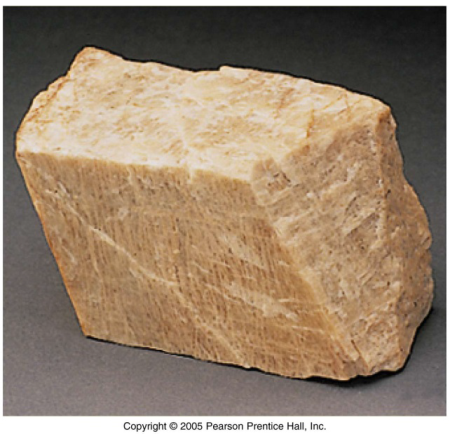 Metalik
olmayan
örnek:
Ortoklas
5. PARILTI-PARLAKLIK
	
 Minerallerin parlaklık  özellikleri aşağıdaki sözcüklerle  de ifade edilir.

Adamantin (parlak)	Elmas
Vitrös (camsı)		kuvars
Metalik (madensi)	Galen
Donuk (topraksı)		Feldspat
İpeksi			Asbest, Amyant
Sedef			Mika
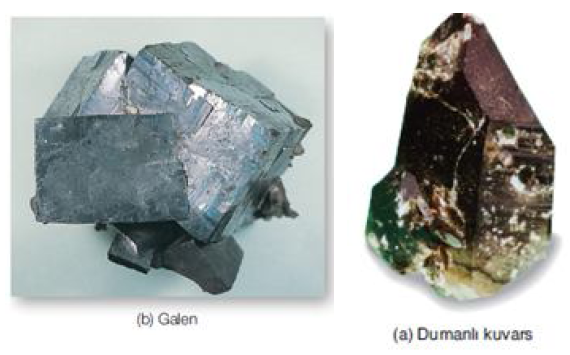 6. MIKNASİYET-MANYETİZMA

	Bazı mineneraller mıknatıslanma özelliği sunarlar.
 Manyetit doğal bir mıknatıstır. Alüminyum, Nikel ve kobalt alaşımıda 
mıknatıslıdır. Bu alaşım manyetit ve pirolit parçalarını çeker. Bazı manganez, 
nikel, demir, titanyum cevherleri hamlaçta ısıtıldığında mıknatıslanırlar.
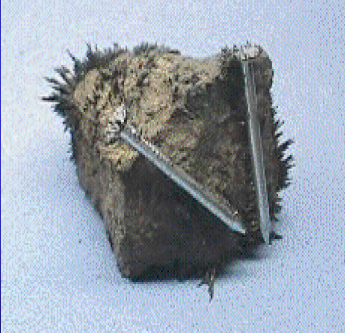 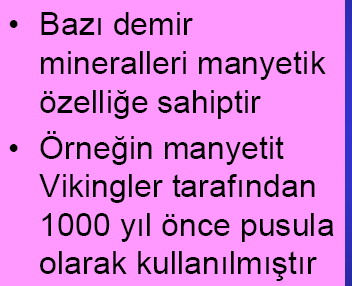 7. ULTRAVİYOLE IŞIĞI

	Dalga uzunlukları gözle görülemeyecek kadar kısa olan ışıklardır. 
Bazı mineraller bu ışığa maruz kaldıkları zaman yutarlar ve daha uzun dalgalı
 ışınlar halinde yeniden yayarlar. Bu ışınları renk olarak görürüz. 
Bu çeşit minerallere Flüoresan mineraller denir. Ultraviyole ışınlar kesildikten
 sonra ışık vermeye devam edenlere fosforesan denir. Uranyum mineralleri
 olan Şelit ve Tungsten’de bu özellik vardır. Bunlar kısa dalda veren ultraviyole 
ışınları veren Kuvars lambası ile tayin edilir.
8. ELEKTRİKSEL ÖZELLİK
	
Bazı minerallerin elektriksel özellikleri vardır. Örneğin inve kuvars kristali
 uzun ekseni boyunca ince bir plaka şeklinde bölündüğünde doğal bir pil 
olarak kullanılabilir. Kükürt ve topaz gibi mineraller ise sürtünme ile elektriklenirler. 
Turmalin  kristali ısıtıldığı zaman, kristalin her iki ucu zıt elektrik yüklenir.
Gözle görülemiyecek büyüklükteki mineraller, özellikle küçük taneli olanlar 
optik mikroskop, Elektron Mikroskop (SEM-TEM), Enerji Dispersif Analiz (EDS), 
 X-ışınları Difraktometresi (XRD), Diferansiyel Termal Analiz (DTA),  
Atomik Absorbsiyon (AA) yöntemleri ile incelenerek belirlenirler.
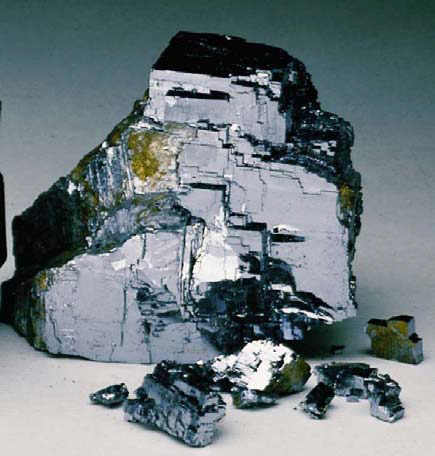 9.  ÖZGÜL AĞIRLIK
• YOĞUNLUK (SPESİFİK GRAVİTE):
– Bir mineralin ağırlığının aynı miktardaki
suyun ağırlığına bölünmesi ile elde edilir.
Metalik mineraller genellikle metalik
olmayan (non-metalik) minerallerden daha
yüksek yoğunluğa sahiptir.
Galen
SG=7.5
Kuvars
SG=2.67
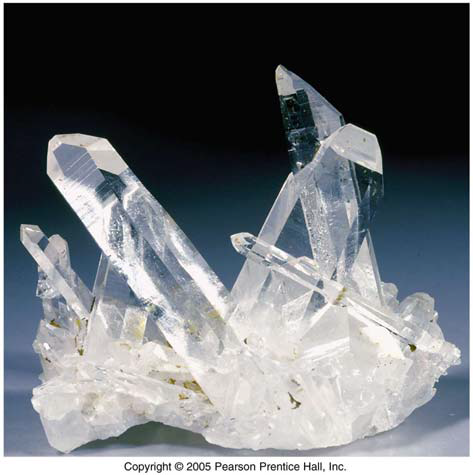 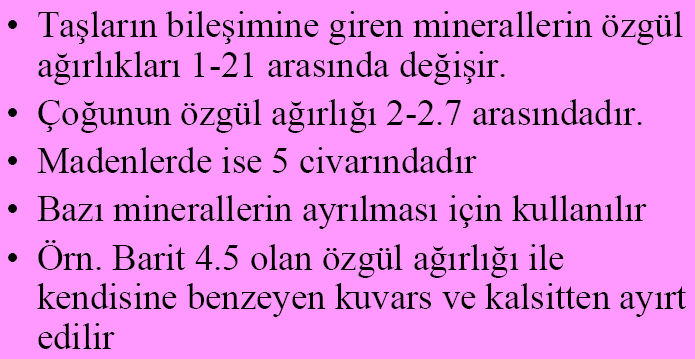 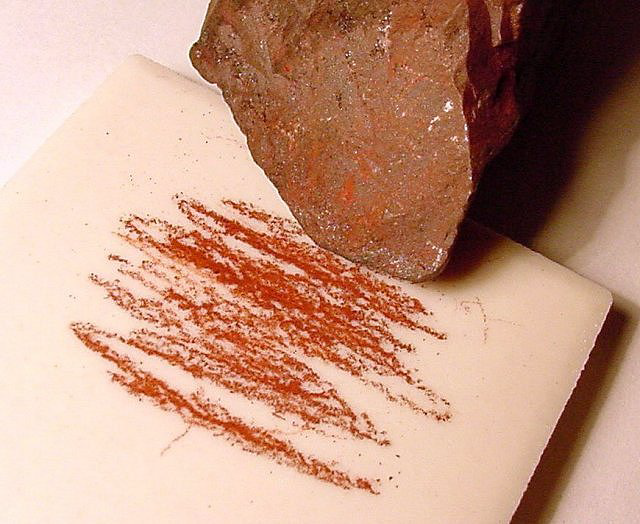 10. ÇİZGİ RENGİ:

Çizgi – Bir mineral tozunun bıraktığı renk
(genellikle metalik mineraller için
kullanılır)

Bir mineralin sırlanmamış porselen
üzerinde bıraktığı çizgi rengidir.
Örnek:
Hematit
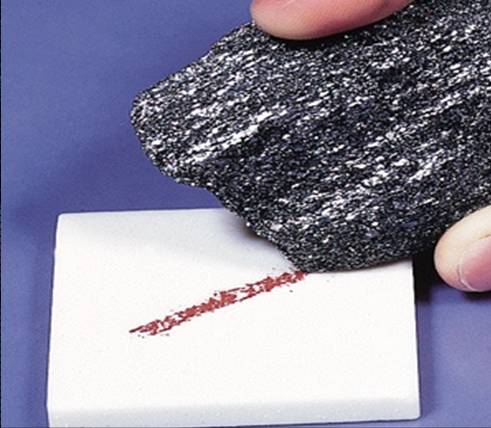 11. KIRILMA:
– Klivaj göstermeyen minerallerin kırılmasından
söz edilir.
– yumuşak, eğri yüzeyli gibi tanımlamalar ile
camsı bir mineralin kırılması tanımlanır:
konkoidal kırılma
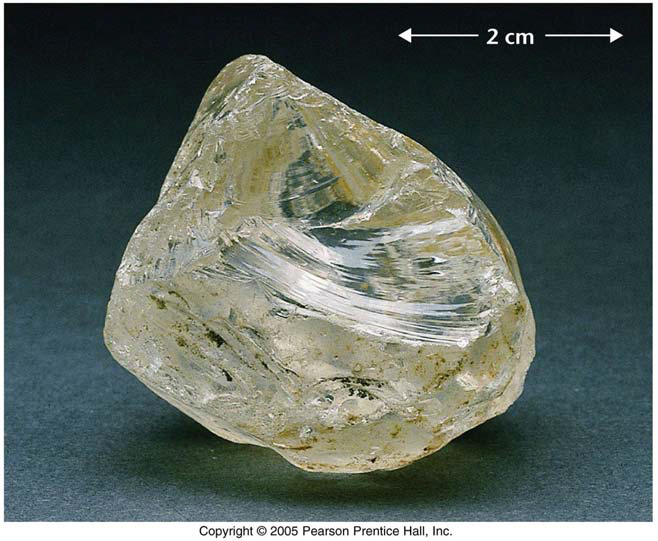 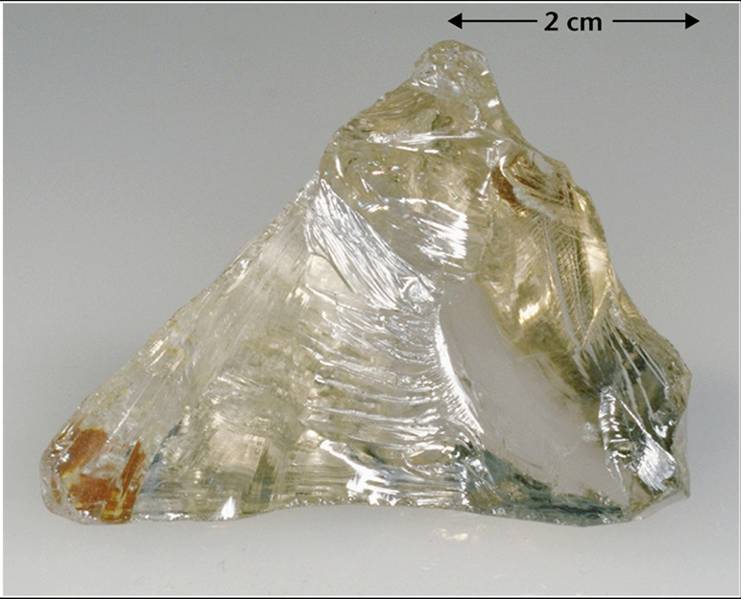 Kuvars
12. Hidroklorik asit ile reaksiyon (kalsit köpürür)
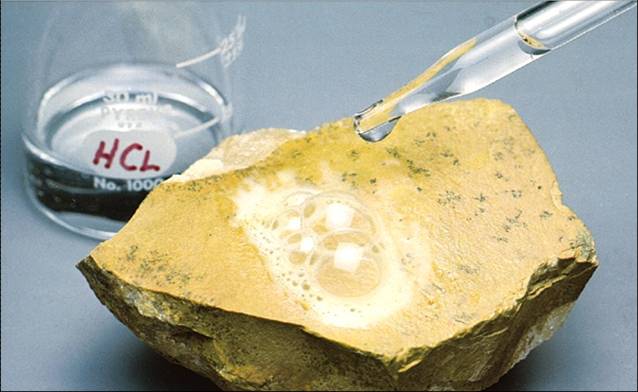 DİĞER ÖZELLİKLER:


– tat(halit tuz tadı verir)
– dokunma (talk sabunumsu, grafit yağımsı his verir.)
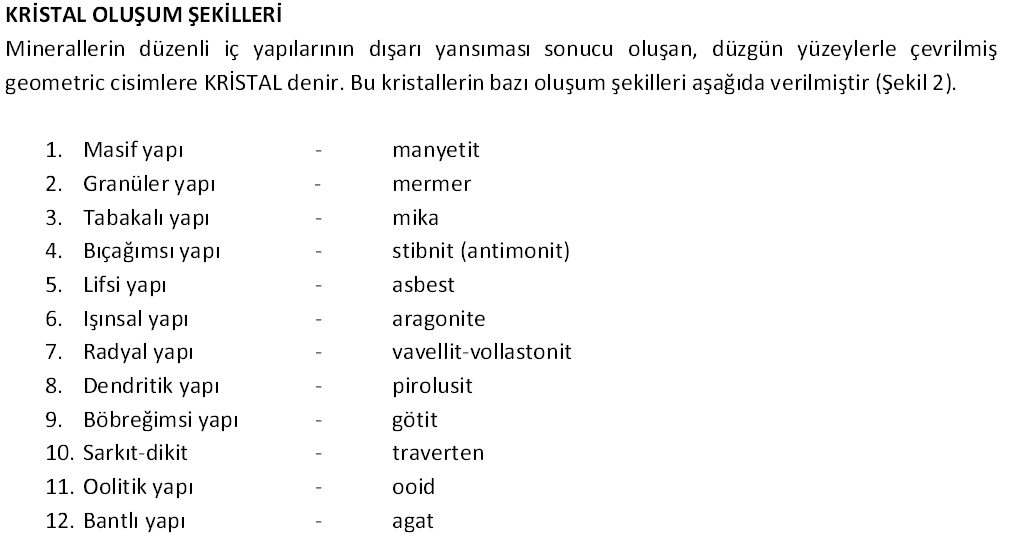 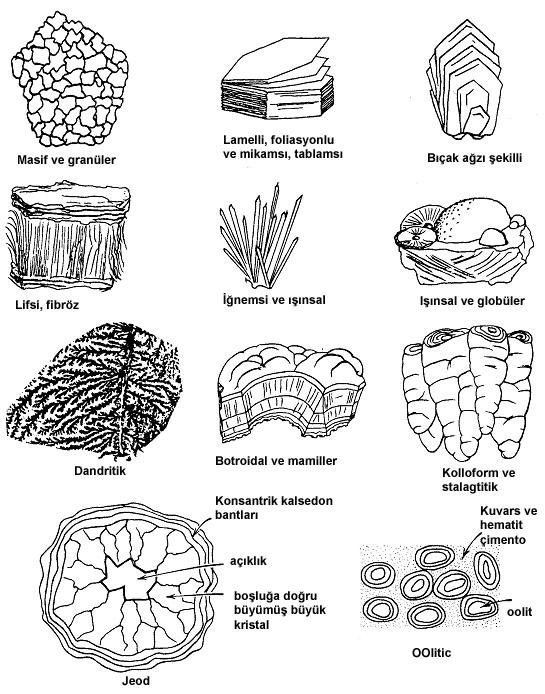 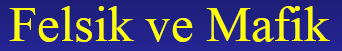 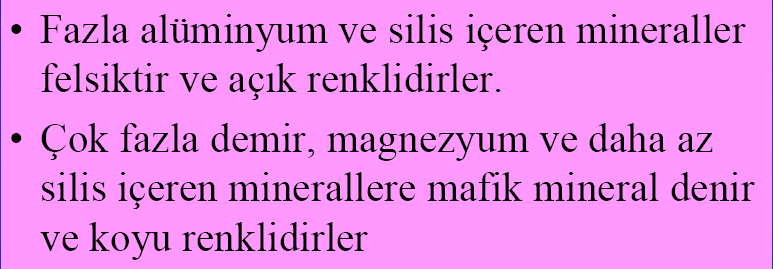 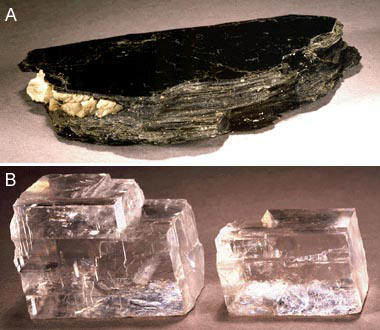 Mafik silikat
Felsik silikat